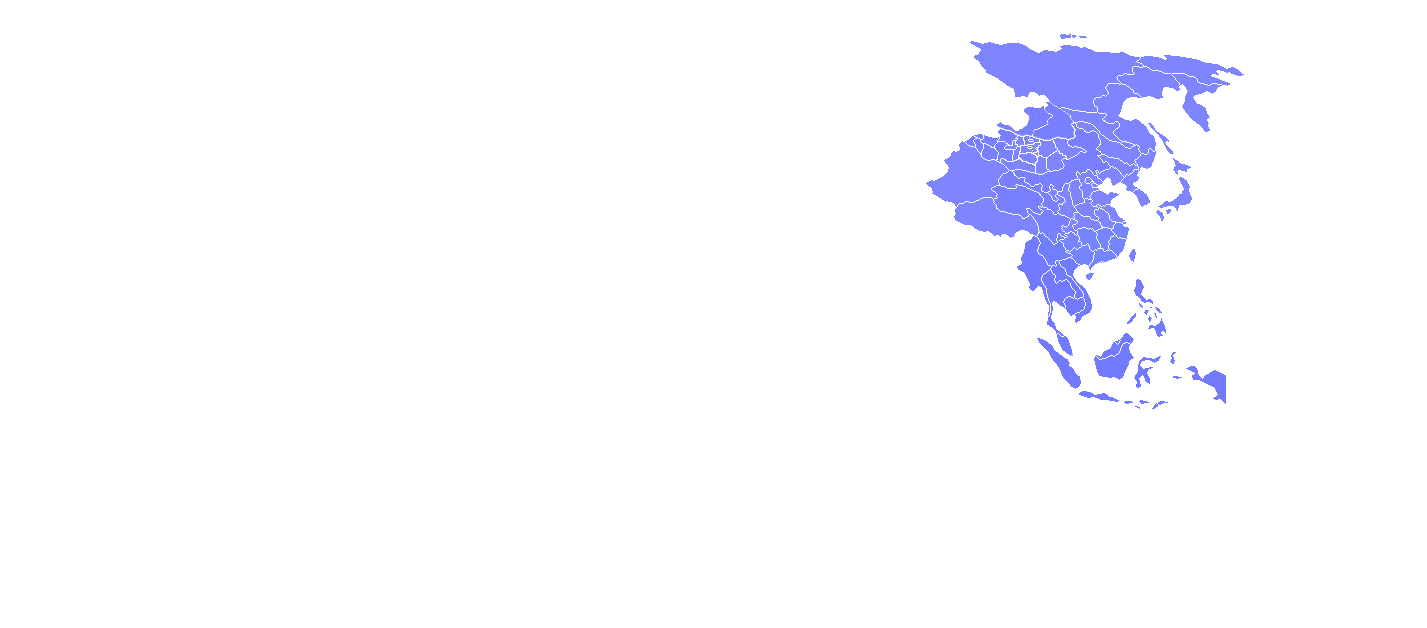 Ankara Üniversitesi 
Dil ve Tarih-Coğrafya Fakültesi 
Coğrafya Bölümü
COG 435 UZAK DOĞU
Doç. Dr. Mutlu YILMAZ
ARA SINAV
COG 435 - UZAK DOĞU